Региональные программы по формированию здорового образа жизни и профилактике неинфекционных заболеваний: анализ результатов экспертной оценки
Р.А. Потемкина
28 февраля 2013 года
Динамика смертности от БСК российских и европейских мужчин 25-64 лет (стандартизованная по возрасту) на 100 000
WHO, HFA-MDB, 2013
Основные причины высокой преждевременной смертности населения России
Высокая распространенность факторов риска НИЗ среди населения;
Отсутствие межведомственного подхода к борьбе с факторами риска и формирования физической и социальной среды для ведения здорового образа жизни.
0     $ $ , 
 ,    ,  . 0 $
$    $  ,  .
«Необходимо найти должный баланс между ответственностью отдельных людей, с одной стороны, и государства и общества, с другой. Недопустимо возлагать ответственность за развитие ожирения только на людей, страдающих им.»
Европейская хартия по борьбе с ожирением, 2006
"для решения проблемы НИЗ необходима смена парадигмы, поскольку НИЗ вызываются не только биомедицинскими, но также поведенческими, средовыми, социальными и экономическими факторами, которые могут служить их причиной или оказывать на них сильное воздействие".
Московская Декларация. Первая Глобальная министерская конференция по здоровому образу жизни и неинфекционным заболеваниям. Москва 28-29 апреля 2011 года.
ФЕДЕРАЛЬНЫЙ ЗАКОН «ОБ ОСНОВАХ ОХРАНЫ ЗДОРОВЬЯ ГРАЖДАН В РОССИЙСКОЙ ФЕДЕРАЦИИ»  1 ноября 2011 года
Статья 9. Ответственность органов государственной власти и органов местного самоуправления, должностных лиц организаций за обеспечение прав граждан в сфере охраны здоровья 
1. Органы государственной власти и органы местного самоуправления, медицинские организации и иные организации осуществляют взаимодействие в целях обеспечения прав граждан в сфере охраны здоровья.
2. Органы государственной власти и органы местного самоуправления, должностные лица организаций несут в пределах своих полномочий ответственность за обеспечение гарантий в сфере охраны здоровья, установленных законодательством Российской Федерации.
Статья 12.  Полномочия органов государственной власти субъектов Российской Федерации в сфере охраны здоровья граждан
3) разработка, утверждение и реализация программ развития здравоохранения, обеспечения санитарно-эпидемиологического благополучия, профилактики заболеваний …;

9) осуществление деятельности в сфере охраны здоровья, направленной на формирование здорового образа жизни у граждан, проживающих на территории субъекта Российской Федерации; 

10) осуществление профилактических, санитарно-гигиенических и противоэпидемических мероприятий …;

12) координация деятельности исполнительных органов государственной власти субъекта Российской Федерации в сфере охраны здоровья граждан, субъектов государственной и муниципальной систем здравоохранения на территории субъекта Российской Федерации;
Правительственная комиссия по вопросам охраны здоровья граждан (от 8 октября 2012 г)
Председатель Комиссии – Д.А. Медведев
Заместитель - О.Ю. Голодец
Секретарь – В.И. Скворцова
Члены Комиссии:
Министры всех ключевых министерств и комитетов, 
Лидеры общественных, неправительственных организаций и конфессий.
Положение о правительственной комиссии по вопросам охраны здоровья граждан
Координационный орган для обеспечения согласованных действий исполнительной власти
Задачи:
Подготовка предложений по реализации основных направлений государственной политики в сфере охраны здоровья граждан

Организация эффективного взаимодействия заинтересованных федеральных органов исполнительной власти, в том числе субъектов РФ в сфере охраны здоровья граждан и координация их деятельности
Комиссия рассматривает:
Предложения по разработке нормативно-правовых актов в сфере охраны здоровья

Вопросы взаимодействия федеральных органов исполнительной власти и субъектов РФ

Вопросы  планирования и организации проведения межведомственных мероприятий по охране здоровья граждан, в том числе, направленных на создание условий для ведения здорового образа жизни
Права комиссии:
Запрашивать информацию у органов исполнительной власти всех уровней, а также научных, общественных и иных организаций
Заслушивать представителей органов исполнительной власти всех уровней, а также научных, общественных и иных организаций
Привлекать для участия в работе представителей органов исполнительной власти всех уровней, а также научных, общественных и иных организаций
Создавать рабочие группы для рассмотрения отдельных вопросов
Государственная программа «Развитие здравоохранения в Российской Федерации»
Подпрограмма 1 «Профилактика заболеваний и формирование здорового образа жизни. Развитие первичной медико-санитарной помощи»
Цель: Увеличение продолжительности активной жизни населения за счет формирования здорового образа жизни и профилактики заболеваний
Задачи подпрограммы 1
Уменьшение распространенности потребления табака
Снижение потребления алкогольной продукции
Уменьшение потребления соли
Увеличение потребления овощей и фруктов
Уменьшение распространенности низкой физической активности
Уменьшение распространенности повышенного уровня холестерина в крови
Индикаторы
Распространенность ожирения (индекс массы тела 30 и более)
Распространенность повышенного артериального давления
Распространенность повышенного уровня холестерина в крови
Распространенность низкой физической активности
Распространенность избыточного потребления соли
Распространенность недостаточного потребления овощей и фруктов
Оценка проектов региональных программ
81 субъект РФ
Многократная оценка (процесс нон-стоп)
3-х бальная оценка:
3 балла – 36 регионов
2 балла – 38 регионов
1 балл – 7 регионов
Регион______________________________
Общая оценка программы
Критерии оценки программ
Основные вопросы
Недостаточный уровень (или полное отсутствие) межведомственного сотрудничества
Нечетко поставленные цели и задачи программы (задачи подменяются мероприятиями)
Несоответствие индикаторов программы ее задачам и ожидаемым результатам
Не включается эпидмониторинг как основной инструмент оценки эффективности программы
Отсутствие финансирования или неадекватное финансирование программных мероприятий
Обучающий курс по разработке региональных программ профилактики28-30 января 2013 года, Москва
Цель семинара: обучение лиц, принимающих решения, вопросам планирования, осуществления и оценки программ профилактики НИЗ и формирования здорового образа жизни
Этапы разработки научно-обоснованной профилактики НИЗ
Кратко определить проблему и подходы к ее решению
Установить, что известно из научной литературы
Выразить проблему в количественных  показателях
Разработать возможные программы или политику для решения проблемы
Разработать план действий для осуществления программы или политики
Оценить программу или политику
Оценка курса
В семинаре приняли участие 61 человек, представители 34 субъектов РФ. 
В среднем курс был оценен на 7,2 балла, при этом примерно 2/3 опрошенных оценили курс на 8-10 баллов.
Методика преподавания оценена в среднем на 8 баллов.
Средняя оценка каждого отдельного модуля (этапа) была оценена от 7,9-8,3 баллов.
Средняя оценка работы лекторов варьировала от 8 до 9 баллов.
Здоровый выбор должен быть легким!
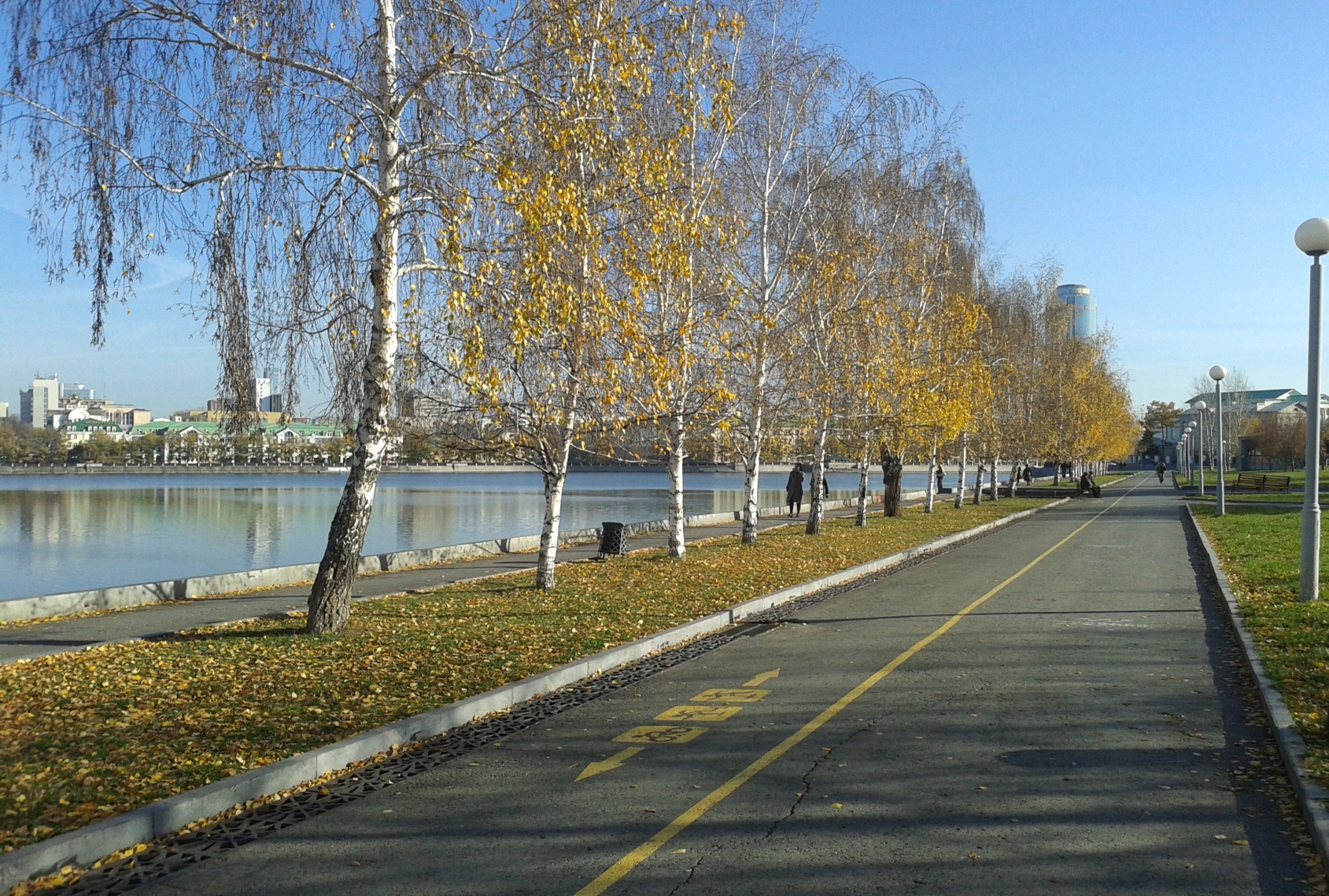